Figure 2 Study profile.
Eur Heart J, Volume 33, Issue 9, May 2012, Pages 1112–1119, https://doi.org/10.1093/eurheartj/ehr306
The content of this slide may be subject to copyright: please see the slide notes for details.
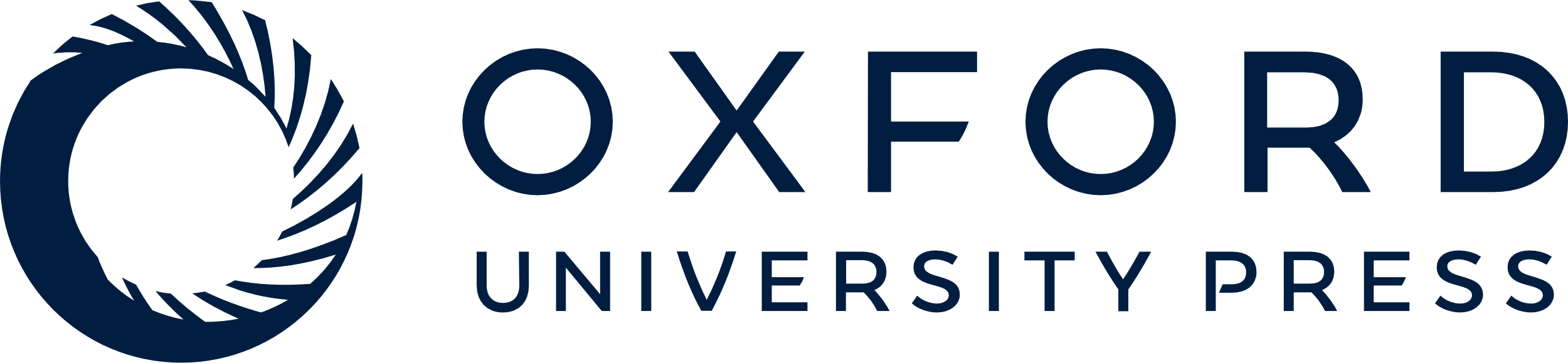 [Speaker Notes: Figure 2 Study profile.


Unless provided in the caption above, the following copyright applies to the content of this slide: Published on behalf of the European Society of Cardiology. All rights reserved. © The Author [2011]This is an Open Access article distributed under the terms of the Creative Commons Attribution Non-Commercial License (http://creativecommons.org/licenses/by-nc/3.0/), which permits unrestricted non-commercial use, distribution, and reproduction in any medium, provided the original work is properly cited.]